Jersey Shore AreaSchool District
A Presentation of 2017 Audit Results to the Board of Directors
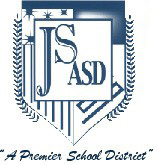 1
John W. Compton, Jr., CPA, CGFM
Partner
Public Sector Group

Joseph O’Neill, CPA
Senior Manager
Public Sector Group
2
Executive Summary…
Unmodified (i.e., “clean”) opinion on the financial statements...
Unmodified opinion on compliance as related to the District’s “major” federal award program;
No “findings” related to federal programs
General Fund fund balance decreased $455K; was anticipated in the 2017 budget and remains within recommended guidelines
3
Required Communications
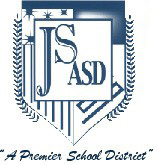 Pursuant to Clarified Audit Standards Codification Section 260 (AU-C 260)
4
Jersey Shore Area School DistrictRequired Communications (AU-C 260)
Our responsibility under generally accepted auditing standards:
To express an opinion on the financial statements, based on our audit;
Audit procedures were designed to gain reasonable, but not absolute assurance;
Our review of internal control is limited to gaining a basic understanding of internal control in order to design an effective audit approach – not for the purpose of providing assurance on internal control.
5
Jersey Shore Area School DistrictRequired Communications (AU-C 260)
Accounting Estimates
Are an integral part of the financial statements prepared by management – actual results may differ significantly from management’s current judgments.  The more significant estimates are as follows:
Taxes Receivable within the General Fund, and the related allowance for doubtful collections;
Other postemployment benefits liability;
Net pension liability;
Liability for compensated absences, and;
Estimated useful lives of property and equipment.
6
Jersey Shore Area School DistrictRequired Communications (AU-C 260)
Audit Adjustments
We are required to report to you the more significant audit adjustments posted in connection with our audit.
We proposed a small number of adjusting journal entries, none of which had a significant impact on your external financial reporting process.
7
Jersey Shore Area School DistrictRequired Communications (AU-C 260)
There is nothing to report with regard to the following:
Disagreements with management;
Consultation of management with other accountants;
Major issues discussed prior to our retention, and;
Difficulties encountered in performing the audit.
8
What Type of Audit Was Done?
A special type of financial statement audit was conducted known as a “Single Audit”
Federal law requires a Single Audit in situations where a government expends > $750,000 in federal financial assistance in any given year 
A Single Audit involves both financial statement and compliance auditing
9
What Did the Audit Report Say?
We give two “opinions” in the audit…
Page 2, 1st paragraph – an “unmodified” opinion on the financial statements...
Page 65, 1st paragraph - an “unmodified” opinion on District compliance with requirements applicable to your major federal award program (“Special Education Cluster”)
10
Financial Statement 
Analysis
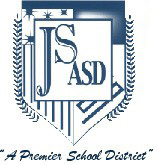 11
Budget Vs. Actual at June 30, 2017
Appears on page 23 of Single Audit…
Actual revenues and other financing sources were $106,270 (0.27%) more than final budget
Actual expenditures and other financing uses were $111,241 (0.27%) more than final budget
Overall, budgeting was precise and the integrity of the process was maintained for 2017
12
Analysis - General Fund Balance
See page 19 of GPFS
At June 30, 2017, the fund balance in the General Fund was $6,341,583
This represents ~ 15.21% of the $41.7M G/F budgeted expenditures for FYE 6.30.18, which is slightly below recommended (GFOA) guidelines.  
GFOA recommends two months’ worth of operating expenditures (2 months of operating expenditures = $6.9 million or ~ 16.7%)
$4,080,000 of the $6,341,583 is “committed” for future PSERS and health care increases
13
General Fund fund balance
Total Fund Balance
At 6.30.17, the District is slightly below GFOA guidelines (15.21% vs 16.67%
Assets – Liabilities = Fund Balance
14
Historical Information,
2013-2017
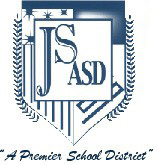 15
General Fund Revenues By Source
16
“Instruction" includes regular, special, vocational, adult and other instructional programs (teacher salaries, benefits, supplies, etc.)
General Fund Expenditures By Type
“Support Services” include pupil personnel, instructional staff, administration, business office, O&M of plant, transportation, etc.
17
Long-term Debt
18
Uniform Guidance Compliance
Schedule of Expenditures of Federal Awards appears on page 60 of the Single Audit.
In total, the District expended $1,895,929 in federal financial assistance during fiscal 2017.
Consistent with 2016, we did not identify any findings related to the federal programs.
19
PSERS Retirement Contribution Rates…
PSERS Retirement Contribution Rate Increases
PSERS employer contribution rates are expected to continue to increase over the next several years. The chart below displays fiscal year 16/17 actual figures as well as projected annual increases over the next 5 years.
20
On the HorizonGASB 75
GASB Statement No. 75, Accounting and Financial Reporting for Postemployment Benefits Other Than Pensions
Will require the District to record their entire Unfunded Actuarially Accrued Liability ($8,293,248 as of the District’s most recent actuarial 1/1/2016 valuation).
Effective for the District’s June 30, 2018 financial statements.
21
Summary...
District’s General Fund fund balance is reasonably in line with the GFOA recommended guidelines.
Internal controls are in place and no “material weaknesses” were noted.
Successful transition of fiscal management team; Business Office is very solid and does a very good job with bookkeeping.
22
Questions???
John Compton
Joe O’Neill
Baker Tilly Virchow Krause, LLP
1000 Commerce Park Drive,
Suite 430, Williamsport
570.323.6023
John.Compton@Bakertilly.com
Joseph.K.ONeill@BakerTilly.com
23